Aktuality 
ŽPaZ
Tým B
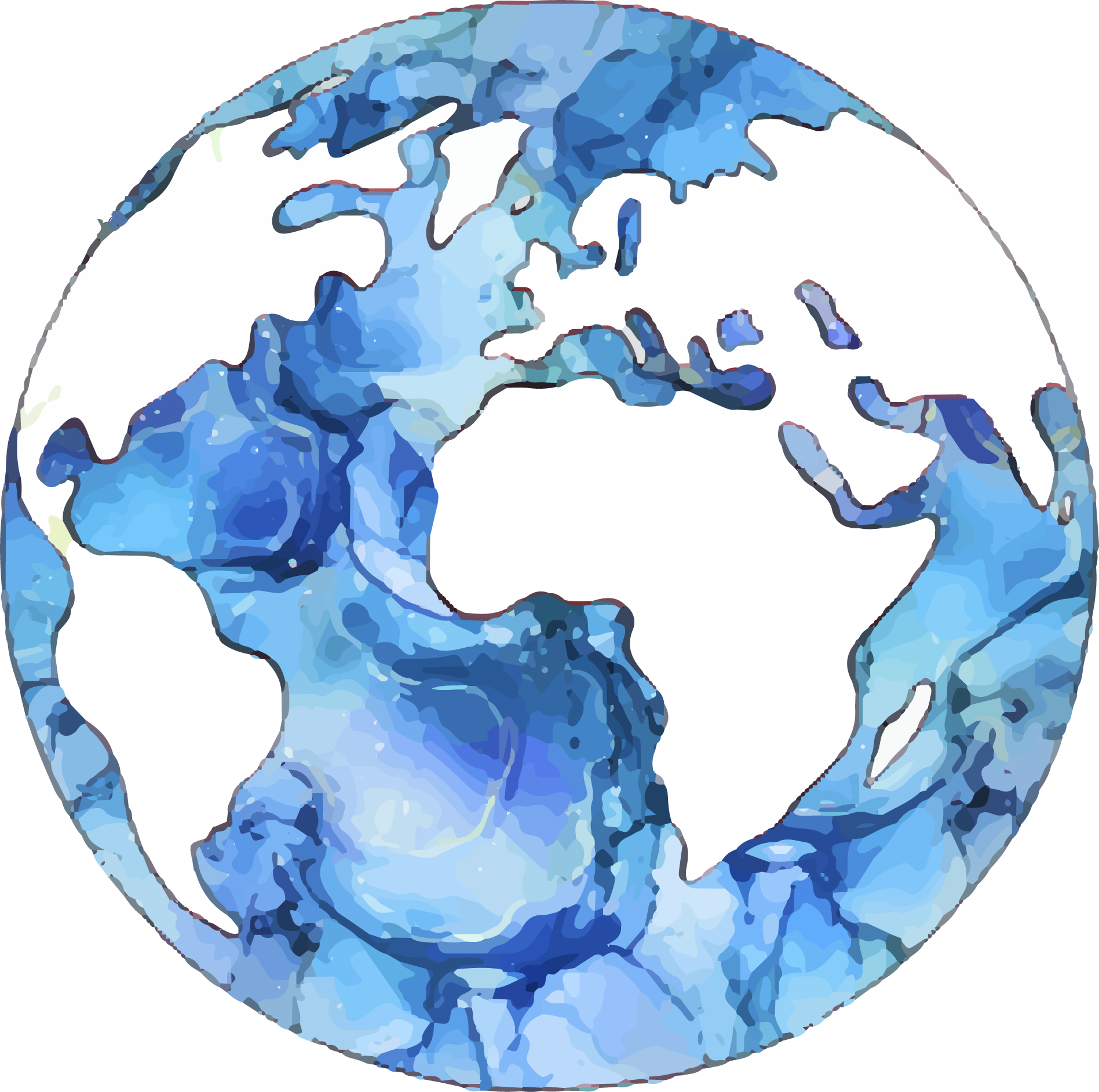 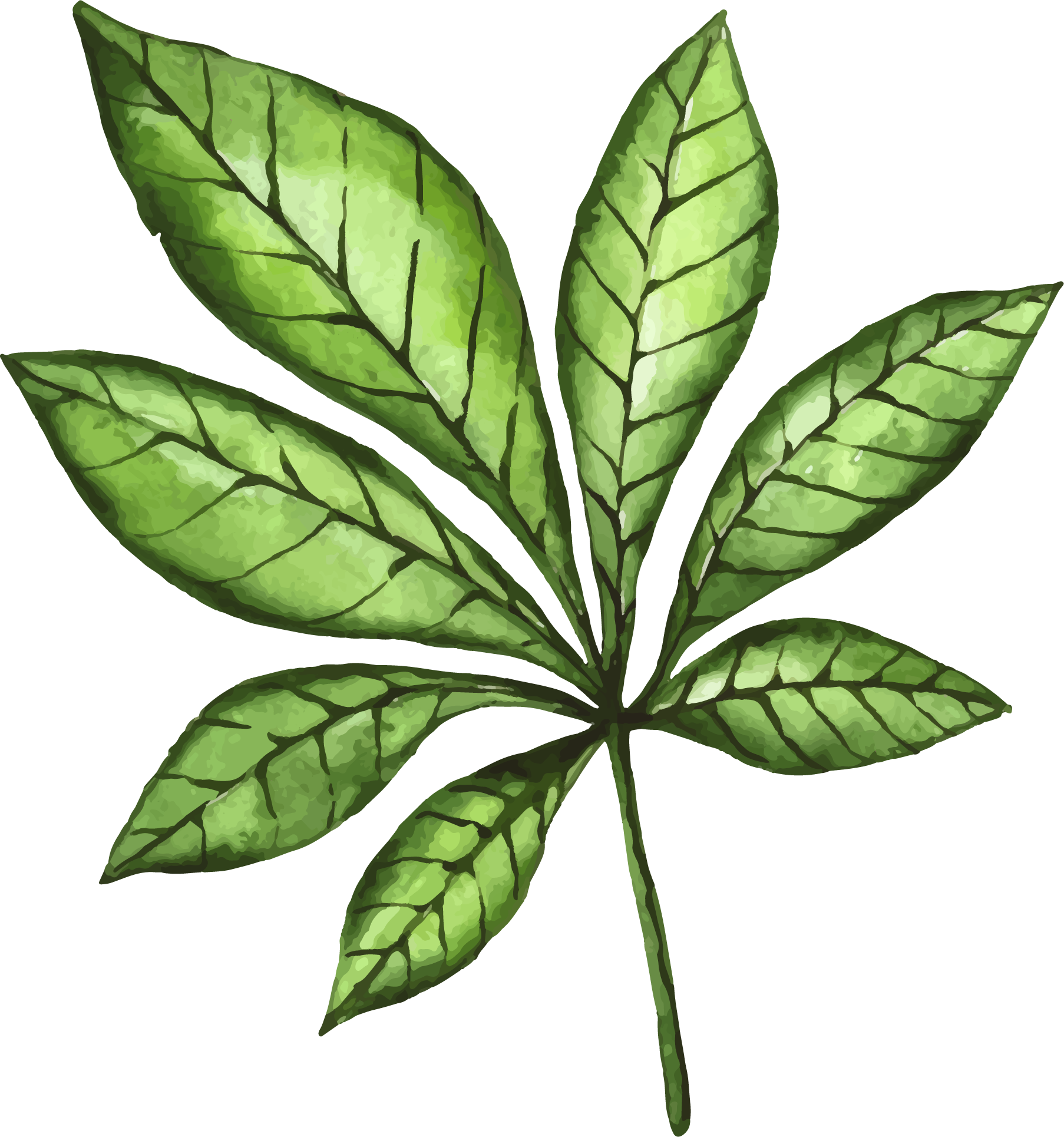 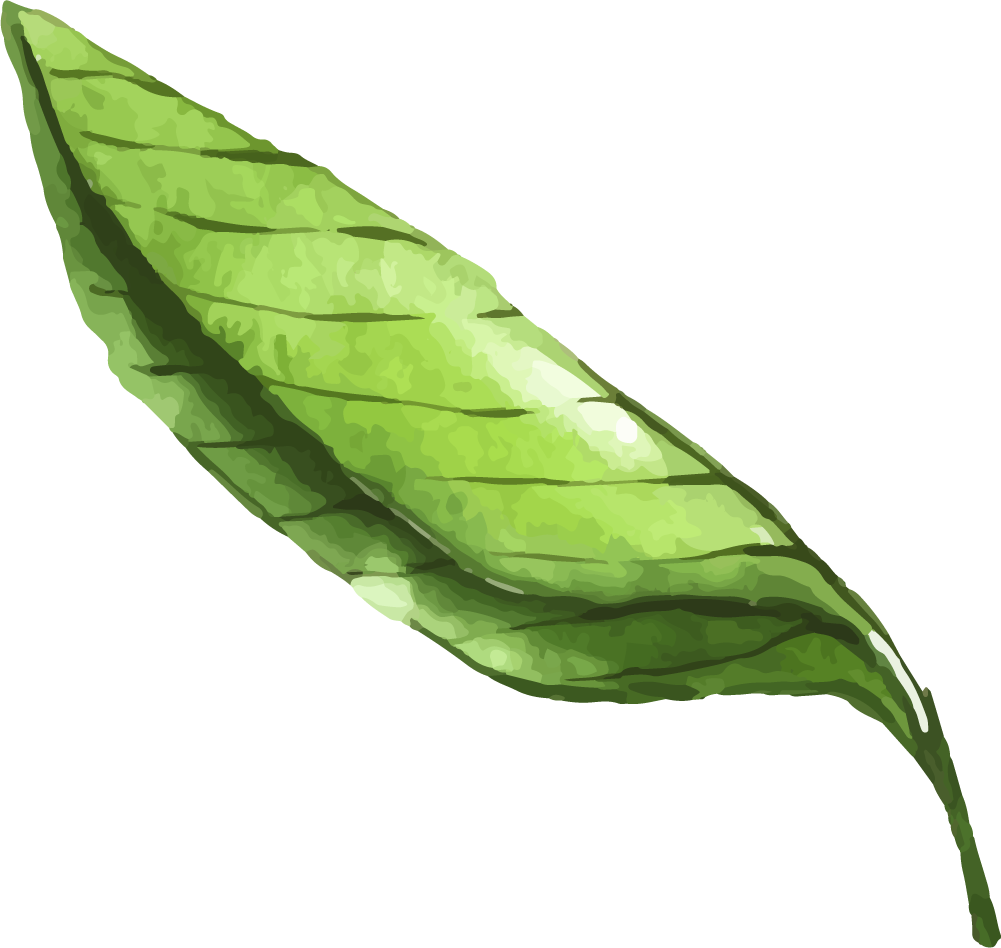 Evropský parlament schválil definitivní podobu Nařízení o obnově přírody
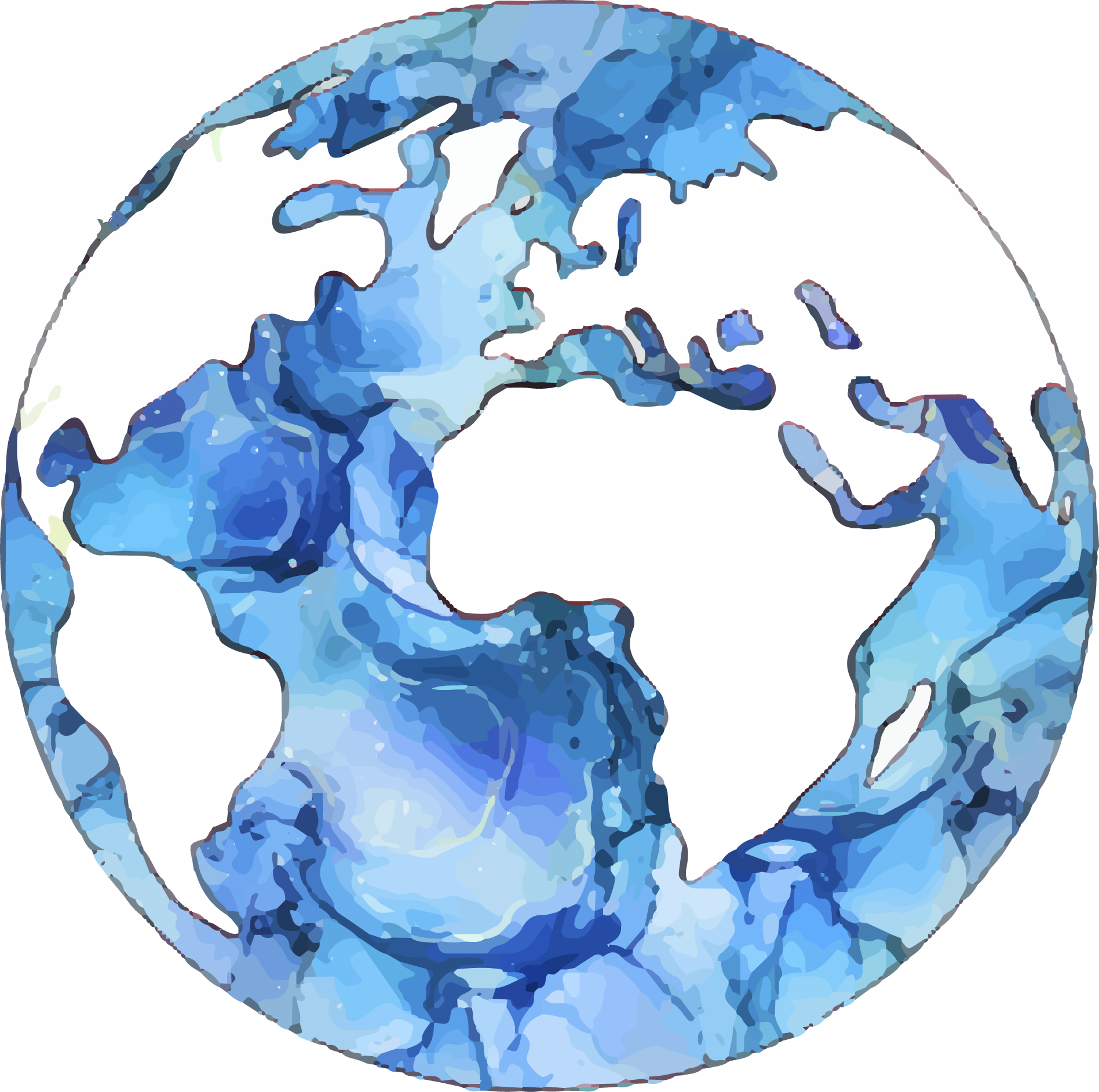 Schváleno 27. 2. 2024
Řešení krize biodiverzity a klimatu
Cíle pro zlepšení ekosystémů
Pro byli poslanci napříč politickým spektrem
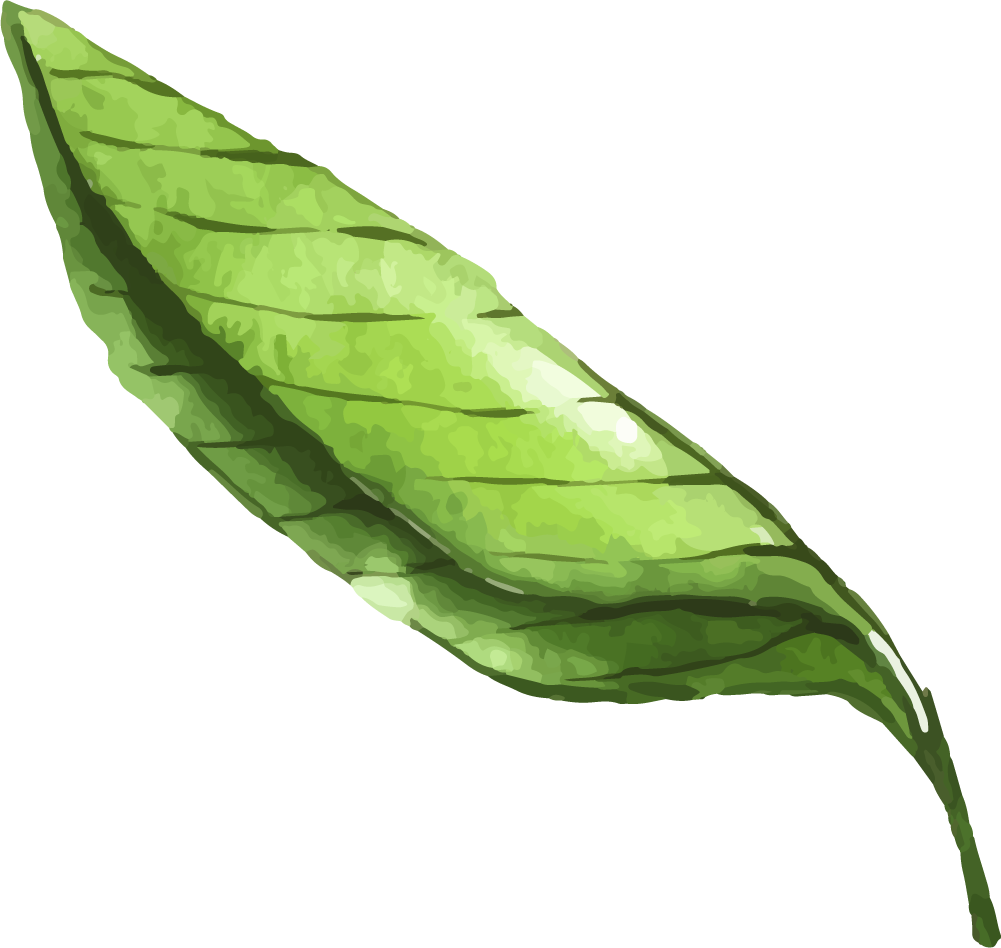 [Speaker Notes: https://www.greenpeace.org/czech/clanek/19982/velky-den-pro-prirodu-evropsky-parlament-dal-zelenou-narizeni-o-obnove-prirody/]
Novela omezující rizika havárií na vodách míří ke schválení
Novela má snížit rizika havárií na vodách a upřesnit pravomoci při likvidaci jejich následků

Změna zákona jako reakce na havárii  na řece Bečvě

Plán obsahuje: zmapování všech výpustí odpadních vod, rozdělení úkolů mezi instituce a až pětinásobné zvýšení sankcí

Novela zavádí nové povinnosti největším znečišťovatelům
Spolek Arnika upozornil MŽP na problematickou výstavbu dalších spaloven
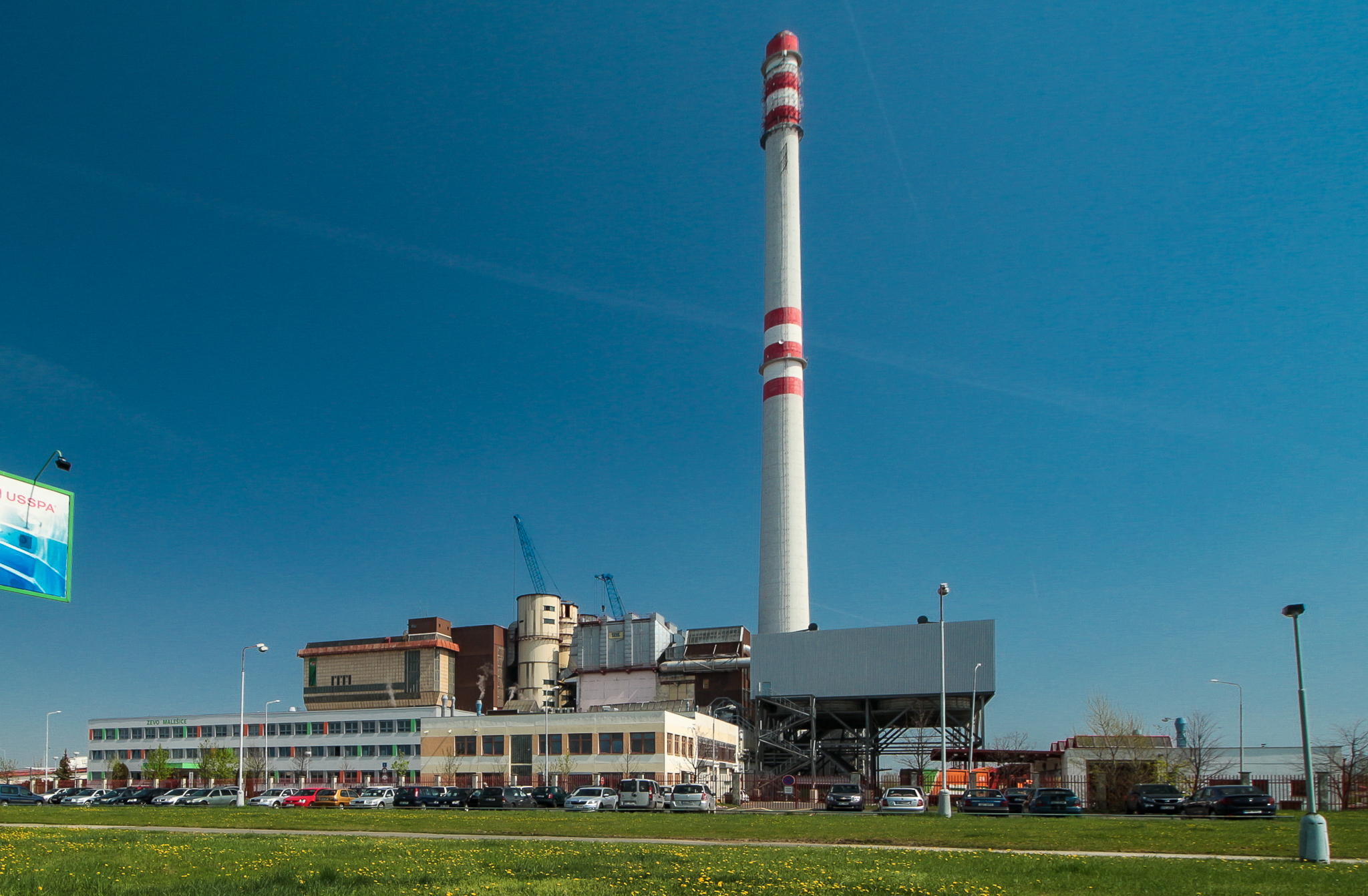 MŽP povolilo výstavbu 3 nových spaloven,
studie -  zahrnuje vliv spalování odpadu na ŽP a člověka,
Dle Arniky 
nadbytečná kapacita, 
Česko má a bude mít problém s plněním závazných recyklačních cílů pro komunální odpad (stanovuje česká i unijní legislativa),
spalovny se neobejdou bez skládek = zátěž pro ŽP,
emise ze spaloven nejsou pod kontrolou a produkují toxické látky.
[Speaker Notes: https://ekolist.cz/cz/zpravodajstvi/zpravy/spolek-arnika-upozornil-mzp-na-problematickou-vystavbu-dalsich-spaloven?fbclid=IwAR3Ke1rcqteZAOnXu--6oOCBrB7vtFG5yDRpkKqpuB2dX2LUf86n0qTjYKI
https://arnika.org/spalovny-a-zivotni-prostredi

Arnika vydali studii -  zahrnuje vliv spalování odpadu na ŽP a člověka
Tuto studii představili P. Hladíkovi
MŽP povolilo výstavbu 3 nových spaloven
Dle Arniky 
představují nadbytečnou kapacitu - dle plánů odpadového hospodářství Česko nebude moct tolik odpadu spalovat v roce 2035
Česko má a bude mít problém s plněním závazných recyklačních cílů pro komunální odpad (stanovuje česká i unijní legislativa)
Spalovny se neobejdou bez skládek - zatěžují toxickými látkami vzduch, vodu i půdu a nedokáží efektivně zhodnotit energii uloženou v odpadech, naopak vyvolávají jejich nadprodukci a přispívají ke globálním změnám klimatu. Část spalovaného odpadu by se měla recyklovat, místo toho končí ve spalovně. V roce 2020 - recyklace v Česku necelých 39 % odpadu, příští rok by v souladu s recyklačními cíli měla být 55 % a  v roce 2035 65 %, 
emise ze spaloven nejsou pod kontrolou a produkují toxické látky.]
Děkujeme za pozornost